МАСТЕР КЛАСС 
КАК ОТРАБАТЫВАТЬ ВОЗРАЖЕНИЯ ПРОДАВЦА
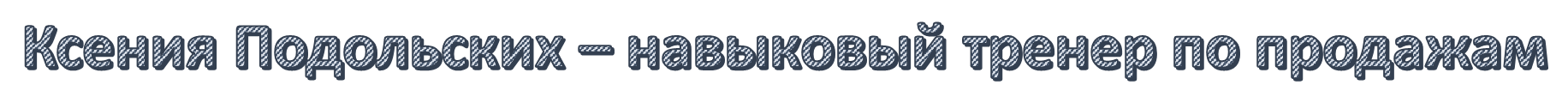 В недвижимости более 13 лет. Работала в 2-х крупнейших региональных компаниях Области 

Прошла путь с юриста до руководителя по развитию

Дважды «взращивала» отделы продаж с 0 доводила до 120 % выполнения финансового плана продаж отделом

В настоящее время являюсь преподавателем в гильдии риэлторов. Работаю с ведущими агентствами нашей области. Веду авторские тренинги и курсы.

Обучила более 1500 тысяч агентов и более 30 руководителей отделов продаж
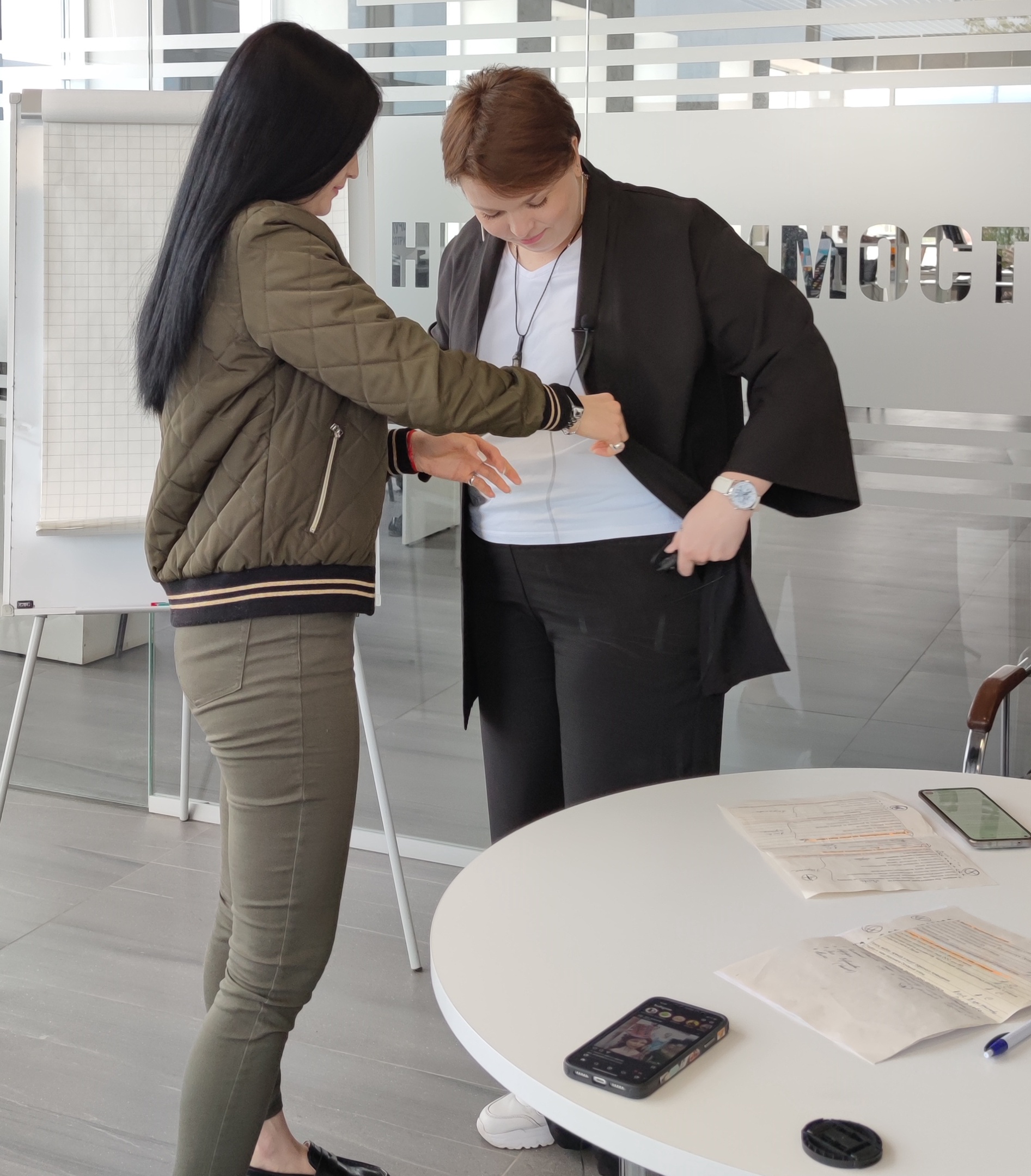 Начнем с понятия
ЧТО ТАКОЕ ВОЗРАЖЕНИЯ КЛИЕНТОВ?
Возражение клиента
это причина, которая мешает клиенту совершить целевое действие, в нашем случае  - подписать договор.
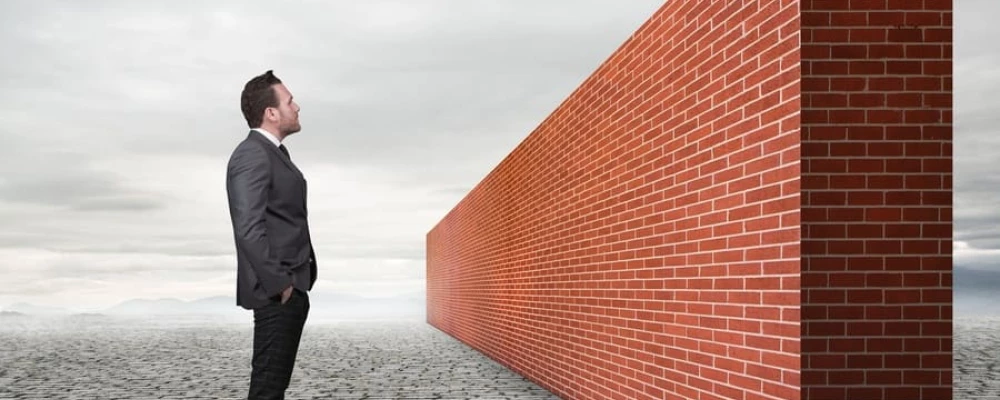 Что такое отработка возражений
Отработка возражений — процесс убеждения с помощью аргументов и психологических приемов (отзеркаливание, конгруэнтность, вербализация чувств и тд), который помогает донести до клиента мысль, что ваша услуга ему нужна. По факту, после закрытия возражения, у клиента в голове должен быть ответ на 2 вопроса «Зачем мне риэлтор?» и «Что будет, если я продолжу продавать  сам или со всеми АН?»
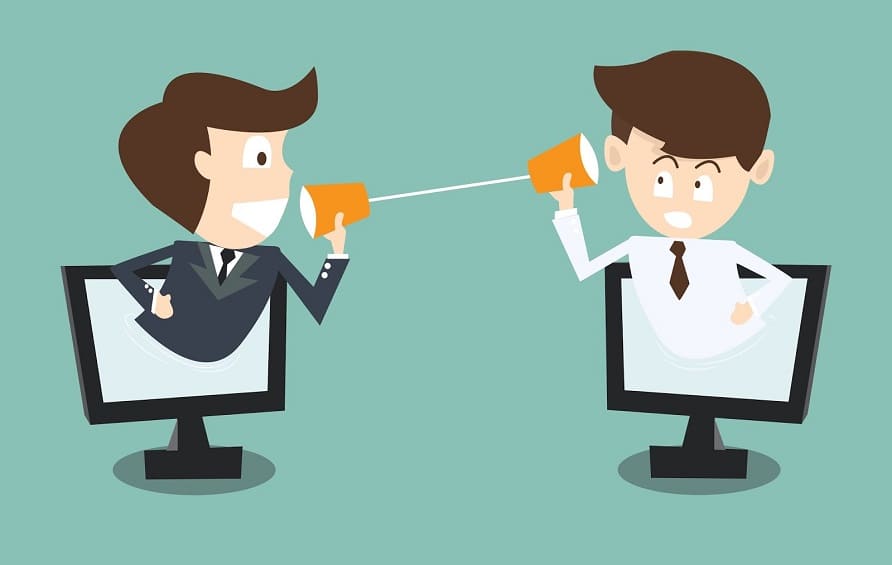 Когда возникают возражения клиентов?
Чаще всего возражения появляются во время первого контакта, после презентации услуги и в момент заключения сделки. 

Если не знать, как отвечать на возражения, клиент уйдет. Отработка не гарантирует закрытие сделок на 100%, но улучшает коммуникацию и увеличивает общий процент продаж.
Когда и при каких условиях максимально эффективно закрывать возражения?
Когда и при каких условиях максимально эффективно закрывать возражения?
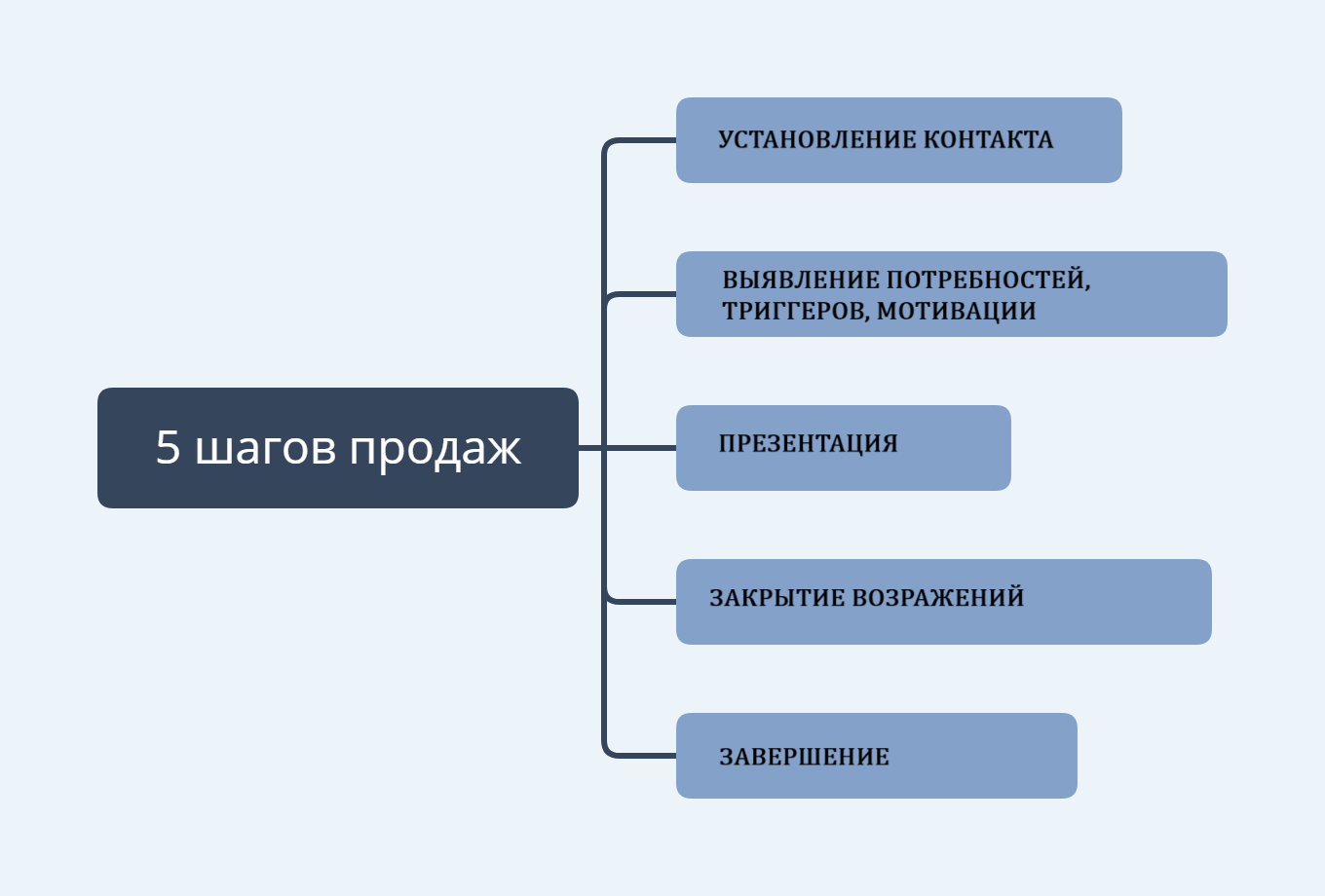 2 ПОДХОДА К ОТРАБОТКЕ ВОЗРАЖЕНИЙ
ОБЩИЙ ПОДХОД
ПЕРСОНАЛЬНЫЙ ПОДХОД
На чем базируются ответы на возражения
РАНЬШЕ
ОБЩИЕ ПРЕИМУЩЕСТВА КОМПАНИИ 
СТАНДАРТНЫЕ ВЫГОДЫ РАБОТЫ ПО ДОГОВОРУ 
ДЕЙСТВИЯ, КОТОРЫЕ БУДЕТ СОВЕРШАТЬ АГЕНТ
СЕЙЧАС
ПОНИМАНИЕ ПОТРЕБНОСТЕЙ КЛИЕНТА / ОТЛИЧИЕ ИХ ОТ ЗАПРОСА
ПОИСК И ФОРМИРОВАНИЕ ТРИГГЕРОВ 
ПРИВЯЗКА ПРЕИМУЩЕСТВ РАБОТЫ К ПЕРСОНАЛЬНОЙ СИТУАЦИИ КЛИЕНТА
ПОДЕЛИТЬСЯ С КЛИЕНТОМ «ПРОФЕССИОНАЛЬНОЙ КУХНЕЙ», ЧТОБЫ ОН БОЛЬШЕ ПОНИМАЛ И ДОВЕРЯЛ 
ОБРИСОВКА СИТУАЦИИ КЛИЕНТУ С ДВУХ СТОРОН – ЧТО БУДЕТ ЕСЛИ ЗАКЛЮЧИТ ДОГОВОР / ЧТО БУДЕТ ЕСЛИ ПРОДОЛЖИТ САМ ИЛИ СО ВСЕМИ АН
ТЕХНИКИ РАБОТЫ С ВОЗРАЖЕНИЯМИ
УСЛОВНОЕ СОГЛАСИЕ
ТЕХНИКА «И ЧТО?»
ТЕХНИКА РАСПАКОВКИ АРГУМЕНТОВ И ПРИВЯЗКА К ИНДИВИДУАЛЬНОЙ СИТУАЦИИ КЛИЕНТА
ВСТАТЬ НА ПОЗИЦИЮ КЛИЕНТА
ДАТЬ МЕСТО ЕГО ЛЮБОМУ МНЕНИЮ
ПОНИМАЮ.. СОГЛАСЕН…ДА ТАКОЕ МНЕНИЕ СУЩЕСТВУЕТ
МНОГИЕ КЛИЕНТЫ ТАК ДУМАЮТ…
ОДНАКО НА ПРАКТИКЕ.. С ДРУГОЙ СТОРОНЫ.. И ВСЕ ЖЕ.. И ТЕМ НЕ МЕНЕЕ…
ПРИВОДИТЕ ПОКУПАТЕЛЯ Я ЗАПЛАЧУ
Согласна, есть такие агентства, которые обещают привести клиентов без договора, однако на практике результата от таких обещаний мало. По двум причинам: 
Во-первых, риэлторы на такие квартиры ведут своих клиентов в последнюю очередь, так как эти варианты с повышенными рисками (нет договора, нет гарантий, нет глубоко понимания ситуации клиента, есть риск что клиенты договорятся сами). Поэтому когда появляется покупатель , сначала агенты показывают ему эксклюзивные варианты, потом бездоговорные объекты с хорошей комиссией и определенным уровнем доверия к продавцу, и только потом на все остальные. 
Это однозначно уменьшает поток покупателей, и собственники чаще всего просто теряют возможность получить нужного покупателя и хорошее предложение по цене, т.к. бОльшая часть клиентов до них просто не доходит. А те, кто все же придет, будут со своим риэлтором стараться получить выгодные для себя условия, т.е. торг!
Договор с профессиональным агентством, позволяет создавать самый большой спрос на объект, за счет того, что покупателям он предлагается в первую очередь, так как стоит в приоритетной продаже! У нас в компании за неделю поступает более 150 заявок от покупателей, наши эксклюзивные объекты всегда продаются по высокой цене на рынке! Именно поэтому я и вам предлагаю нанять меня и продать свой объект по хорошей цене! Подписываем?
Я САМ ПРОДАМ
Да, многие собственники действительно пробуют вначале продать квартиру самостоятельно, однако самим найти покупателя получается примерно у 2-3% продавцов.
В реальности рынок недвижимости сейчас работает так:
Рисуем. 
Вам звонят только на ваш объект, в агентстве таких объектов может быть в 10 раз больше, и соответственно больше звонков именно у агентов. 
+ Вам звонят в основном риэлторы, чтобы попробовать заключить с вами договор, а в агентство звонят только прямые покупатели или те же риэлторы, но уже с реальными клиентами.
У собственников ресурс поиска – авито и еще пару агрегаторов, у агентства – входящий трафик со всех объектов, это в среднем более 100 заявок в неделю, + клиенты которые продают и покупают с агентством, + покупатели, которые одобряли ипотеку в компании и подбирают жилье тоже с компанией, + клиенты от партнеров с других городов. Все эти ресурсы помогают увеличить количество показов объекта и получить за него самое высокое предложение от покупателей.
Именно поэтому я предлагаю начать со мной сотрудничество, получить лучшего покупателя на ваш объект, и вы могли бы достичь своей цели. Что скажите?
У ВАС ДОРОГО, ДРУГИЕ БЕРУТ МЕНЬШЕ
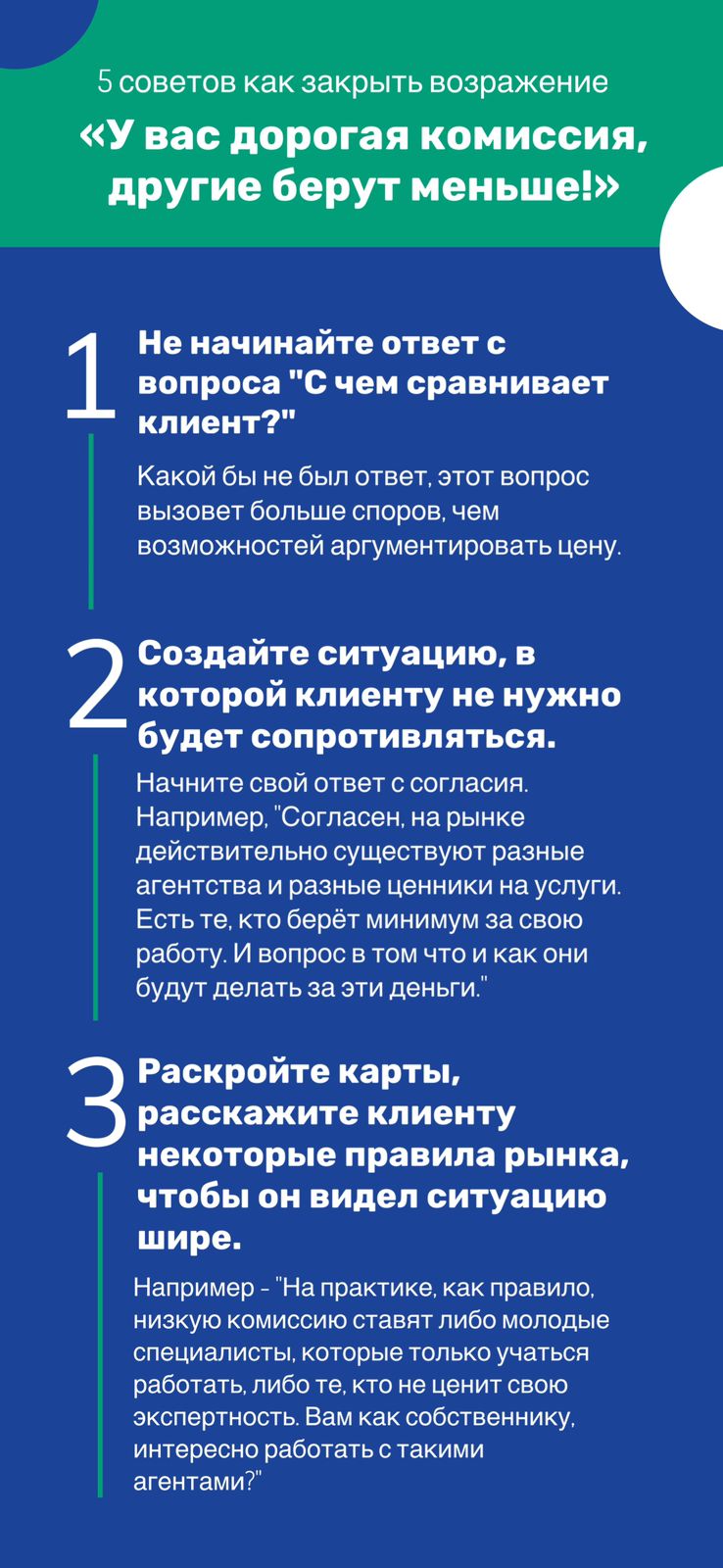 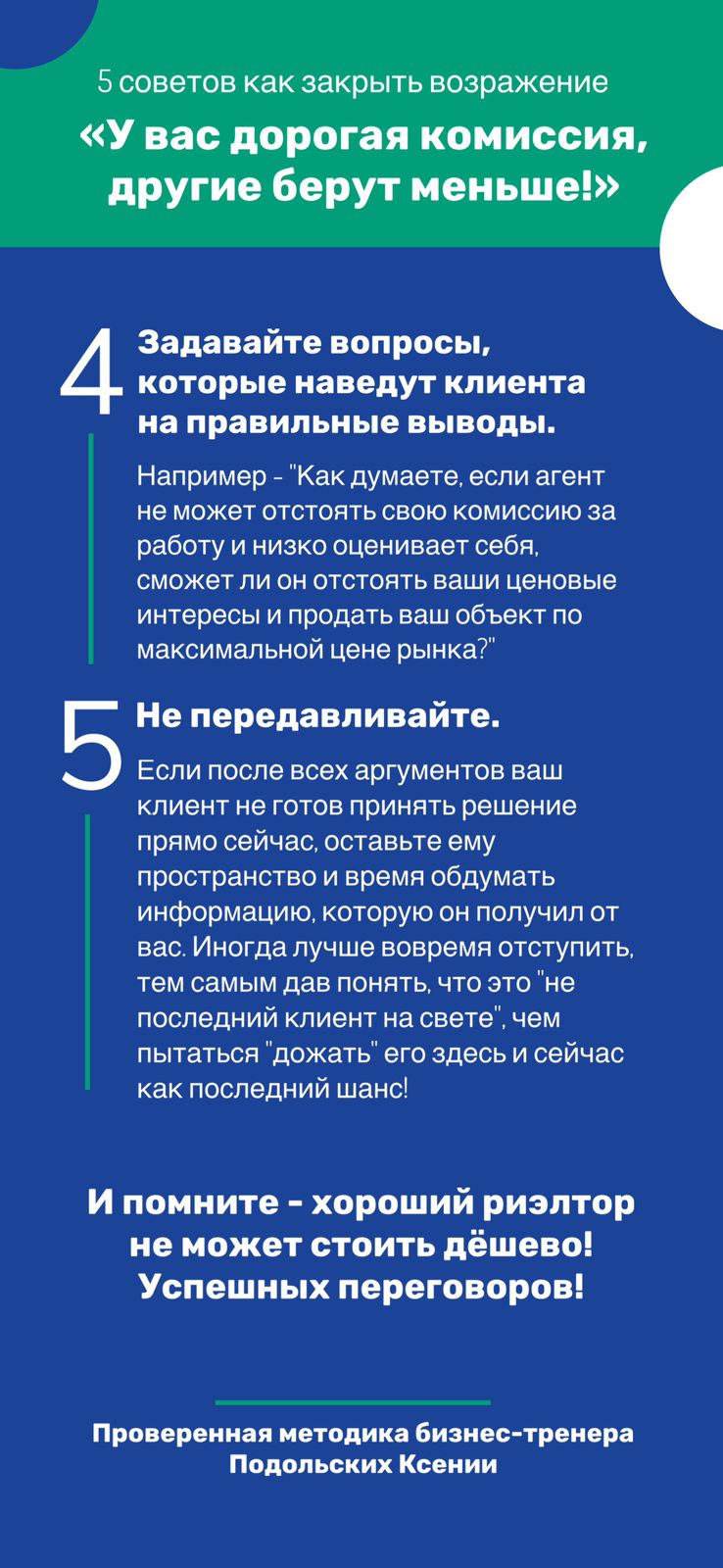 В завершение сделаем упражнение
запишите 5 пунктов, которые сегодня стали для вас полезными
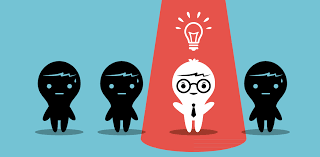 Всем спасибо за участиеЗакрывайте возражения с умом!
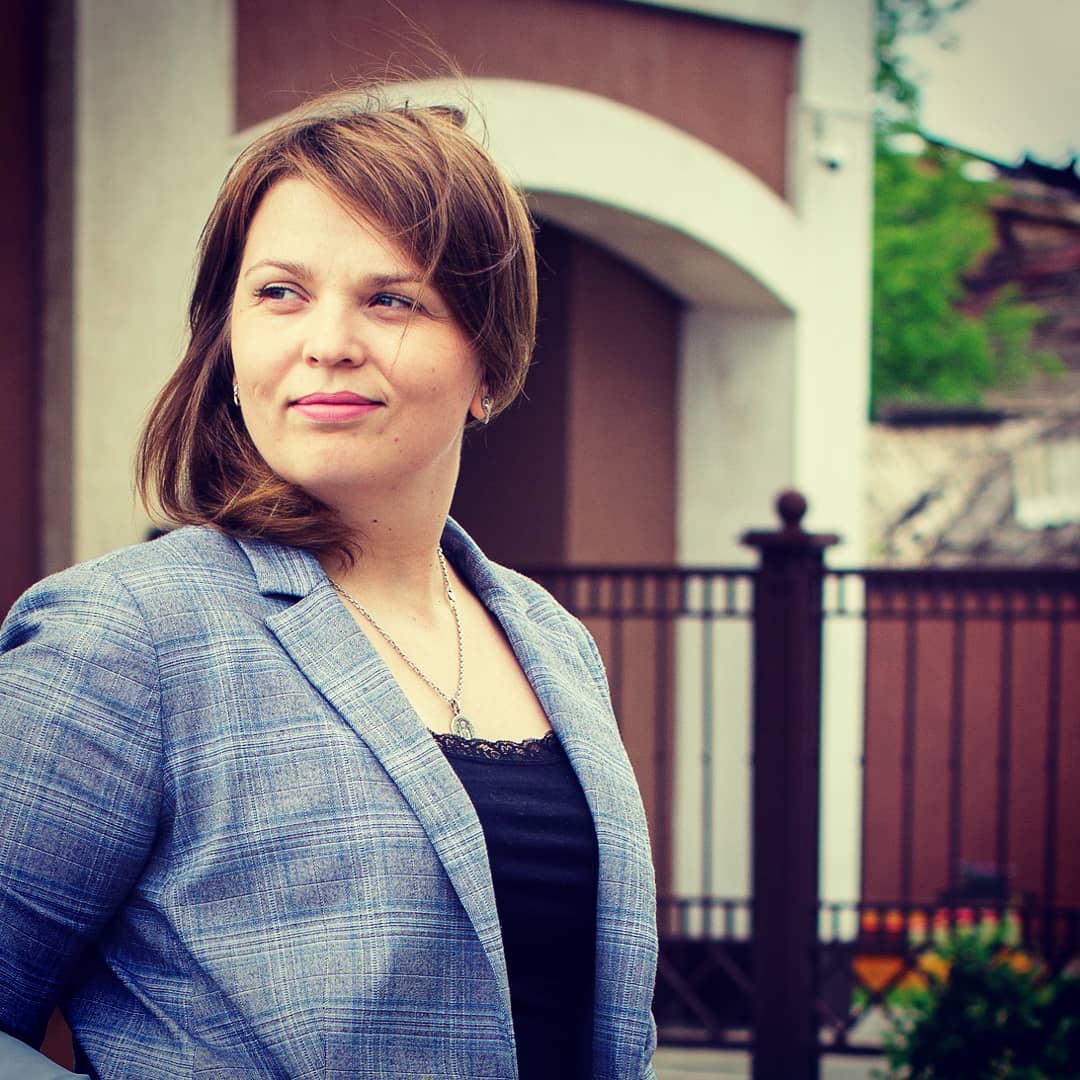 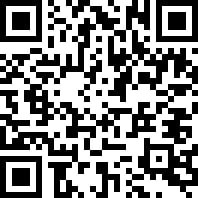 Встречаемся на тренингах!
Ксения Подольских